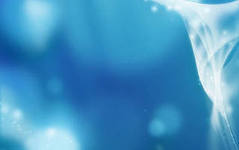 Фізичні властивості:
Виділяють декілька основних фізичних властивостей оксидів: 
1)    Всі основні й амфотерні оксиди не мають запаху;
2)    Оксиди можуть бути різного кольору. Наприклад:a.    ZnO, MgO – білий; 
    b.    CuO – чорний; 
3)    Окремі кислотні оксиди є твердими (P2O5, SiO2 і ін.); 
4)    Виділяють декілька газоподібних кислотних оксидів (CO2, SO2 і ін.)
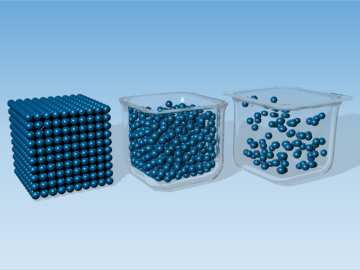 фізичні властивості оксидів
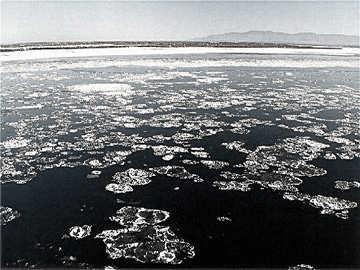 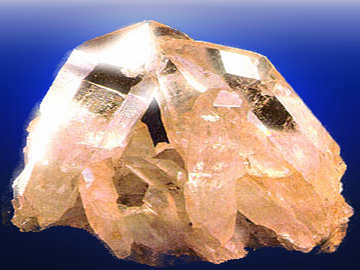 Більшість оксидів, а саме оксиди елементів-металів, має немолекулярну будову і дуже високу температуру плавлення. Такі оксиди – тверді речовини.
Деякі оксиди (оксиди елементів-неметалів) мають молекулярну будову і за стандартних умов перебувають в рідкому або газуватому стані.
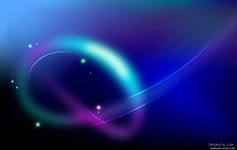 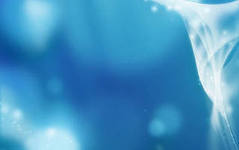 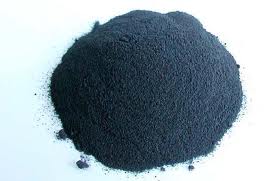 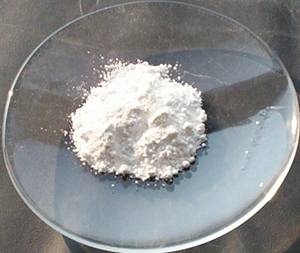 оксид цинку
оксид купруму
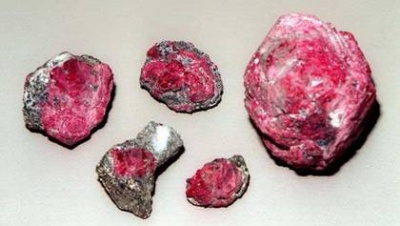 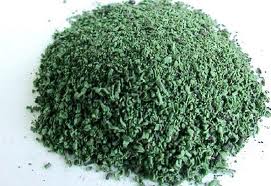 оксид алюмінію
оксид хрому
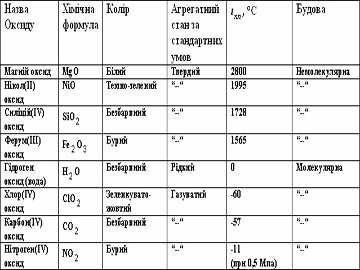